Lecture 6-1
Industrial Engineering
Management of Quality
Dr. Salam Nazhan
Chemical Engineering Department 
College of Engineering , University of Diyala
2018
1
Outline
Determinants of Quality 
The Consequences of Poor Quality 
 Responsibility for Quality 
Costs of Total Quality Management 
Quality and Ethics 
ISO CERTIFICATIONS
Reference: Production and Operations Management -University of Pakistan
2
Determinants of Quality
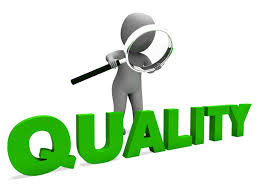 The various Determinants associated with the quality concept in general and TQM philosophy in particular is: 
1. Quality of design: Intension of designers to include or exclude features in a product or service 
2. Quality of conformance: The degree to which goods or services conform to the intent of the designers 
3. Quality of Ease of Use: Ease of use and instructions to use increase the chances but do not guarantee that a product will be used for intended purpose and function properly and safely. 
4. Quality of Service after Delivery: The degree to which goods or services can be recalled and repaired, adjustment, replacement or buyback or reevaluation of service all come under this category.
3
[Speaker Notes: تتمثل المحددات المختلفة المرتبطة بمفهوم الجودة بشكل عام وفلسفة إدارة الجودة الشاملة بشكل خاص في:
1. جودة التصميم: نية المصممين لتشمل أو استبعاد الميزات في المنتج أو الخدمة
2. جودة المطابقة: درجة مطابقة السلع أو الخدمات لقصد المصممين
3. جودة سهولة الاستخدام: سهولة الاستخدام وتعليمات الاستخدام تزيد من الفرص ولكن لا تضمن استخدام المنتج للغرض المقصود ويعمل بشكل صحيح وآمن.
4. جودة الخدمة بعد التسليم: الدرجة التي يمكن بها استدعاء السلع والخدمات وإعادة إصلاحها أو تعديلها أو استبدالها أو إعادة شرائها أو إعادة تقييمها كلها تحت هذه الفئة.]
The Consequences of Poor Quality
The common consequences of Poor Quality are:
 1. Loss of business: Loss in sales, revenues and customer base. 
2. Liability:  A poor quality product or service comes with the danger of the organization being taken to court by an unhappy or affected customer. 
3. Productivity: Loss in productivity as more time is spend in rectifying the errors or short coming then producing more. 
4. Costs: Increase in costs as a poor quality product is repaired or replaced or made new.
4
[Speaker Notes: عواقب سوء نوعية
  العواقب الشائعة لنوعية الفقراء هي:
  1. فقدان العمل: خسارة في المبيعات والإيرادات وقاعدة العملاء.
2. المسؤولية: منتج أو خدمة ذات جودة رديئة تأتي مع خطر أن يتم نقل المؤسسة إلى المحكمة من قبل عميل غير سعيد أو متأثر.
3. الإنتاجية: الخسارة في الإنتاجية حيث ينفق المزيد من الوقت في تصحيح الأخطاء أو القصور ثم إنتاج المزيد.
4-التكاليف: يتم إصلاح أو استبدال أو جعل زيادة جديدة في تكاليف المنتج رديئة الجودة.]
Responsibility for Quality
Quality Control Department cannot be held responsible for Quality alone. 
Quality is the responsibility of each and every individual working for the organization.
 If we look into any organization be it a manufacturing or service provider we can see the following departments working diligently for achievement of Quality. 
1. Top management 
2. Design Department 
3. Procurement Department
 4. Production/operations Department 
5. Quality assurance Department 
6. Packaging and shipping Department
 7. Marketing and sales Department
 8. Customer service Department
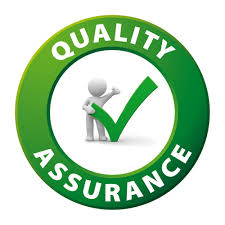 5
[Speaker Notes: المسؤولية عن الجودة
لا يتحمل قسم مراقبة الجودة المسئولية عن الجودة وحدها. الجودة هي مسؤولية كل فرد يعمل للمنظمة. إذا نظرنا إلى أي منظمة سواء كانت جهة تصنيع أو خدمات ، فيمكننا أن نرى الأقسام التالية تعمل بجد لتحقيق الجودة.
1. الإدارة العليا
2. قسم التصميم
3. قسم المشتريات
  4. قسم الإنتاج / العمليات
5. قسم ضمان الجودة
6. قسم التعبئة والتغليف والشحن
  7. قسم التسويق والمبيعات
  8. قسم خدمة العملاء]
Costs of Total Quality Management
There is a difference in opinion amongst experts when they analyze costs with respect to TQM. 
1. Failure Costs - costs incurred by defective parts/products or faulty services. 
 Failure costs are of two; 
a. Internal Failure Costs are the Costs incurred to fix problems that are detected before the product/service is delivered to the customer. 
b.  External Failure Costs are all costs incurred to fix problems that are detected after the product/service is delivered to the customer. Of the two, Internal Failure Costs are less painful and can help an organization to register increase in revenue and not compromising its product or service in the eye of its customers as well as its competitors. 
 2. Appraisal Costs are the Costs of activities designed to ensure quality or uncover defects 
3. Prevention Costs include all TQM training, TQM planning, customer assessment, process control, and quality improvement costs to prevent defects from occurring
6
[Speaker Notes: تكاليف إدارة الجودة الشاملة
هناك اختلاف في الرأي بين الخبراء عندما يقومون بتحليل التكاليف فيما يتعلق بإدارة الجودة الشاملة. يعتقد بعض الخبراء أن تكاليف الفشل ينبغي أن تؤخذ على أنها داخلية وخارجية على حدة ويشعر آخرون أنه ينبغي اعتبارهم كيانًا واحدًا لتكلفة الفشل.
1. تكاليف الفشل - التكاليف التي تتكبدها الأجزاء / المنتجات المعيبة أو الخدمات المعيبة.
 تكاليف الفشل هي اثنين
ا. تكاليف الفشل الداخلي هي التكاليف المتكبدة لإصلاح المشكلات التي يتم اكتشافها قبل تسليم المنتج / الخدمة إلى العميل.
ب. تكاليف الفشل الخارجية هي جميع التكاليف التي يتم تكبدها لإصلاح المشكلات التي يتم اكتشافها بعد تسليم المنتج / الخدمة إلى العميل. ومن بين هذين التقريرين ، تكون تكاليف الفشل الداخلي أقل إيلاما ويمكن أن تساعد المنظمة على تسجيل زيادة في الإيرادات وعدم المساس بمنتجاتها أو خدماتها في نظر عملائها وكذلك منافسيها.
 2. تكاليف التقييم هي تكاليف الأنشطة المصممة لضمان الجودة أو كشف العيوب
3. تشمل تكاليف الوقاية جميع التدريب على إدارة الجودة الشاملة ، وتخطيط إدارة الجودة الشاملة ، وتقييم العملاء ، ومراقبة العمليات ، وتكاليف تحسين الجودة لمنع حدوث العيوب]
Quality and Ethics
Quality is closely associated with Ethics. A good service would always be able to fulfill customer needs if it is able to follow Ethics in its true spirit. A service or product that has been poorly designed carries liability. On the other hand if the organization has followed ethics to manufacture a product or service, it would be able to provide a quality product or service to its customer.
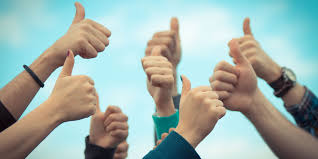 7
[Speaker Notes: الجودة والاخلاق
ترتبط الجودة ارتباطًا وثيقًا بأخلاقيات العمل. خدمة جيدة دائما قادرة على تلبية احتياجات العملاء إذا كان قادرا على اتباع الأخلاق في روحها الحقيقية. خدمة أو منتج تم تصميمه بطريقة سيئة يحمل مسؤولية. من ناحية أخرى ، إذا اتبعت المنظمة أخلاقًا لتصنيع منتج أو خدمة ، فستكون قادرة على توفير منتج أو خدمة عالية الجودة لعملائها.]
ISO CERTIFICATIONS
International Organization for Standardization (ISO). A set of procedures and policies for  international quality certification of suppliers
Quality Certification ensures that the organization has been able to achieve TQM philosophy. The two popular certifications which are pursued by the organizations include ISO 14000 and ISO 9000. 

 1. ISO 14000: Is a set of international standards for assessing a company’s environmental performance.
 
2. ISO 9000: Is a set of international standards on quality management and quality assurance, critical to international business.
8
[Speaker Notes: تضمن شهادة الجودة أن المنظمة تمكنت من تحقيق فلسفة إدارة الجودة الشاملة. وتشمل الشهادتان الرائعتان اللتان تتبعهما المنظمات ISO 14000 و ISO 9000.
  1. ISO 14000: عبارة عن مجموعة من المعايير الدولية لتقييم الأداء البيئي للشركة.
2. ISO 9000: هي عبارة عن مجموعة من المعايير الدولية في إدارة الجودة وضمان الجودة ، وهي مهمة للأعمال التجارية الدولية.]
References
Introduction to Industrial Engineering, by Z. Max Shen
Industrial Engineering,  by N. J. Manck
Industrial Management, by Shiv Jhalani

Reference Books:
1. Management by Knootz.
2. Management by Griffin.
3. Management theory and Practices by JS Chandan.